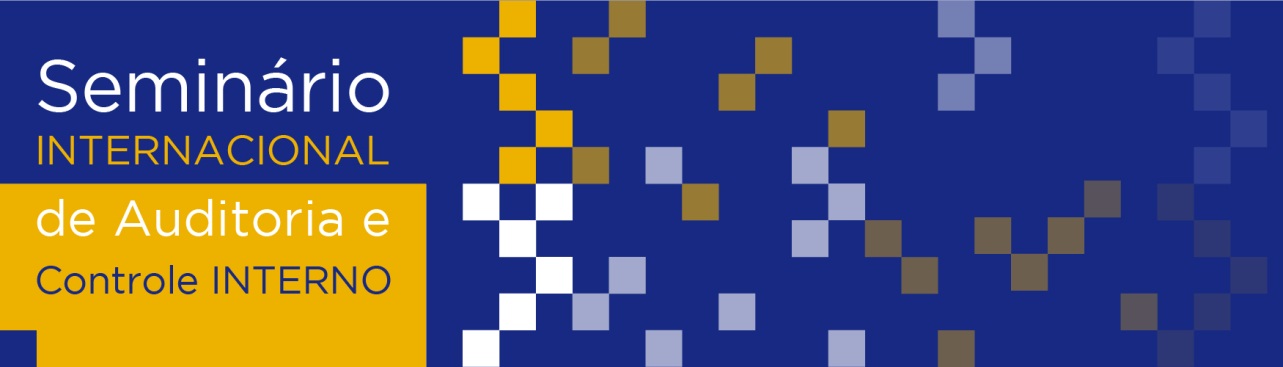 The role of CGU in the Ministry of Finance

Rodrigo Fontenelle
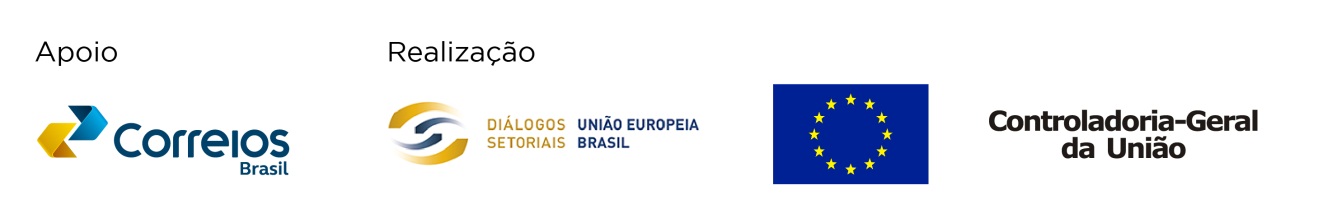 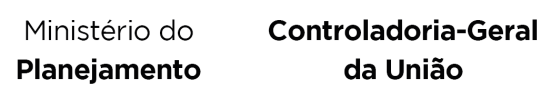 Control Levels
Source: Author
Modern Auditing Practices
STRATEGIC GOALS
CONTROLS
RISKS/RISKS MANAGEMENT
GOOD QUALITY SERVICES TO SOCIETY
ASSESSMENT/AUDIT
Source: Intosai / GAO / IIA
Possible Scenarios
* Promote

* Support
Organization does NOT MANAGE Risks
* Assess

* Use as input for Audit Planning
Organization MANAGE Risks
Source: Intosai / GAO / IIA
Way of Action
Risk Matrix - Example
CGU MISSION
Prevent and fight against corruption and improve the government practices, strengthening internal control mechanisms and enhancing transparency, ethics and social control.
Rodrigo Fontenelle
Coordinator-General 
DEFAZII / DE / SFC / CGU

rodrigo.miranda@cgu.gov.br – 2020.7223